Как  мы лук сажали и выращивали»
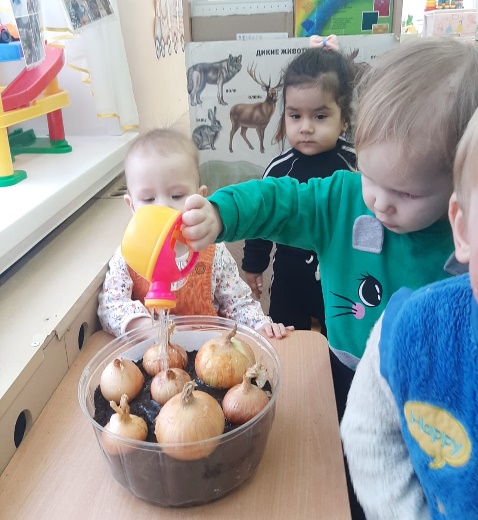 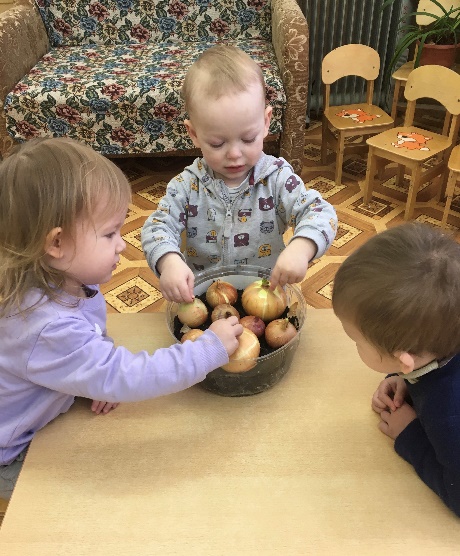 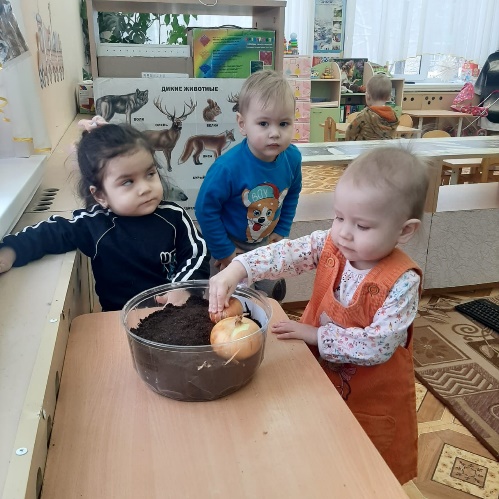 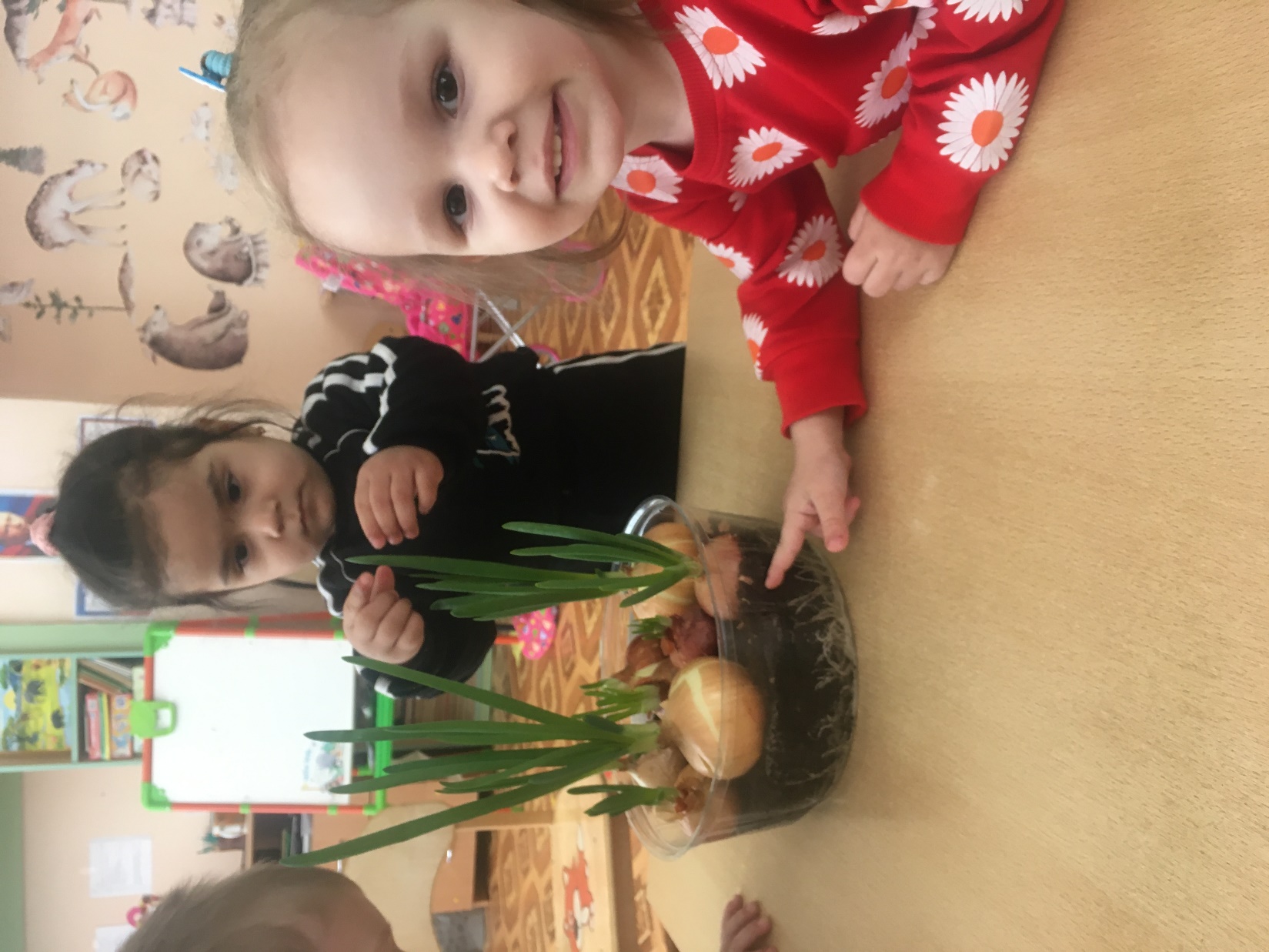 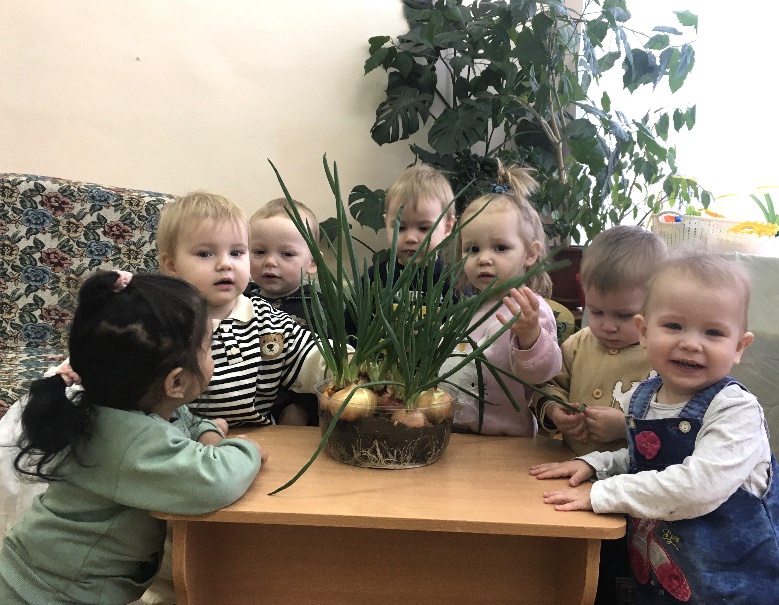 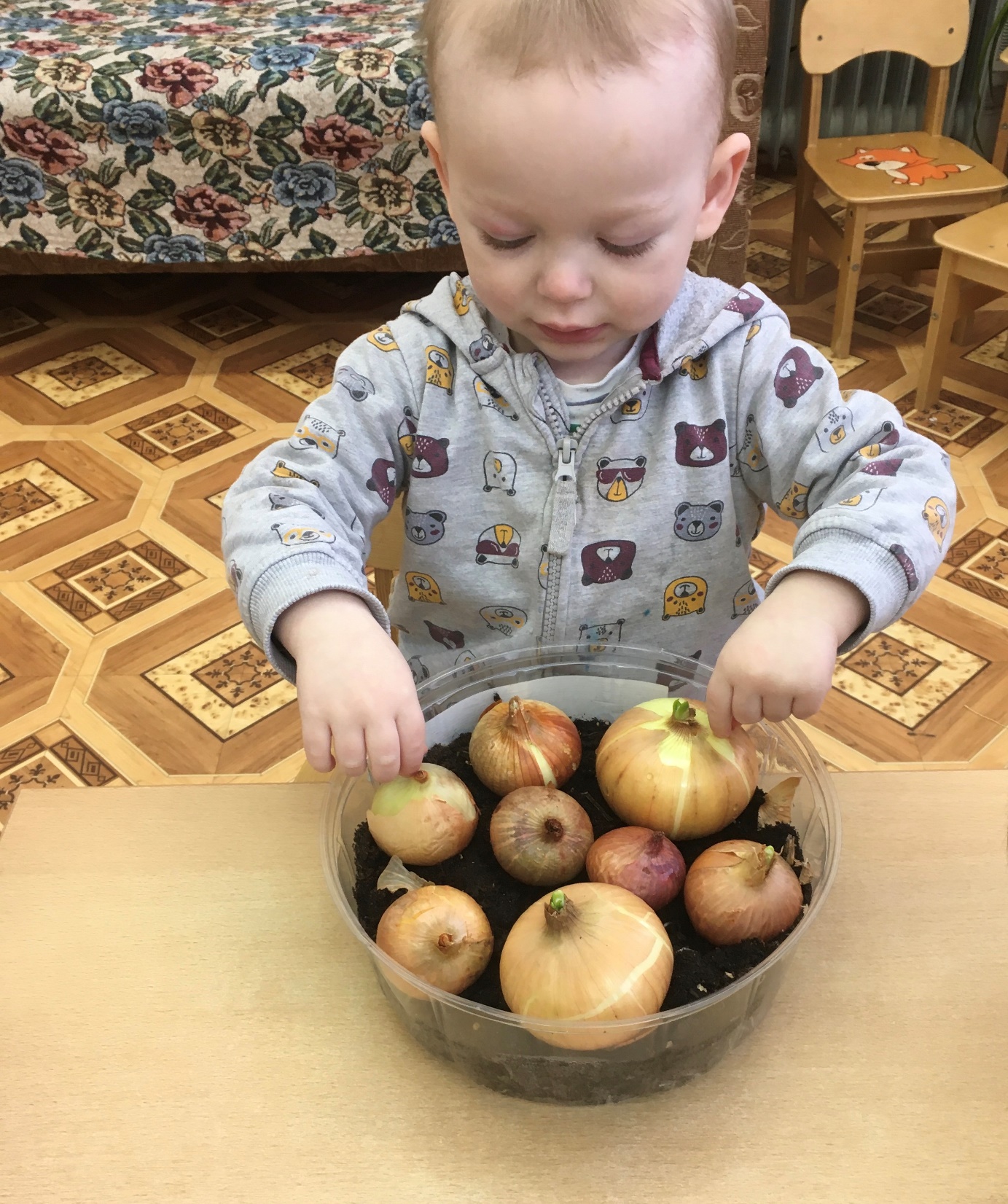 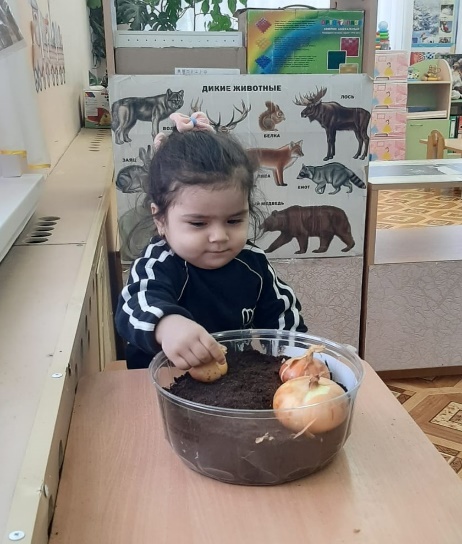 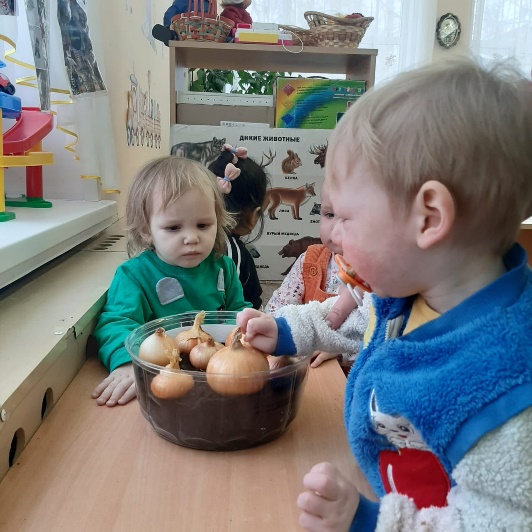 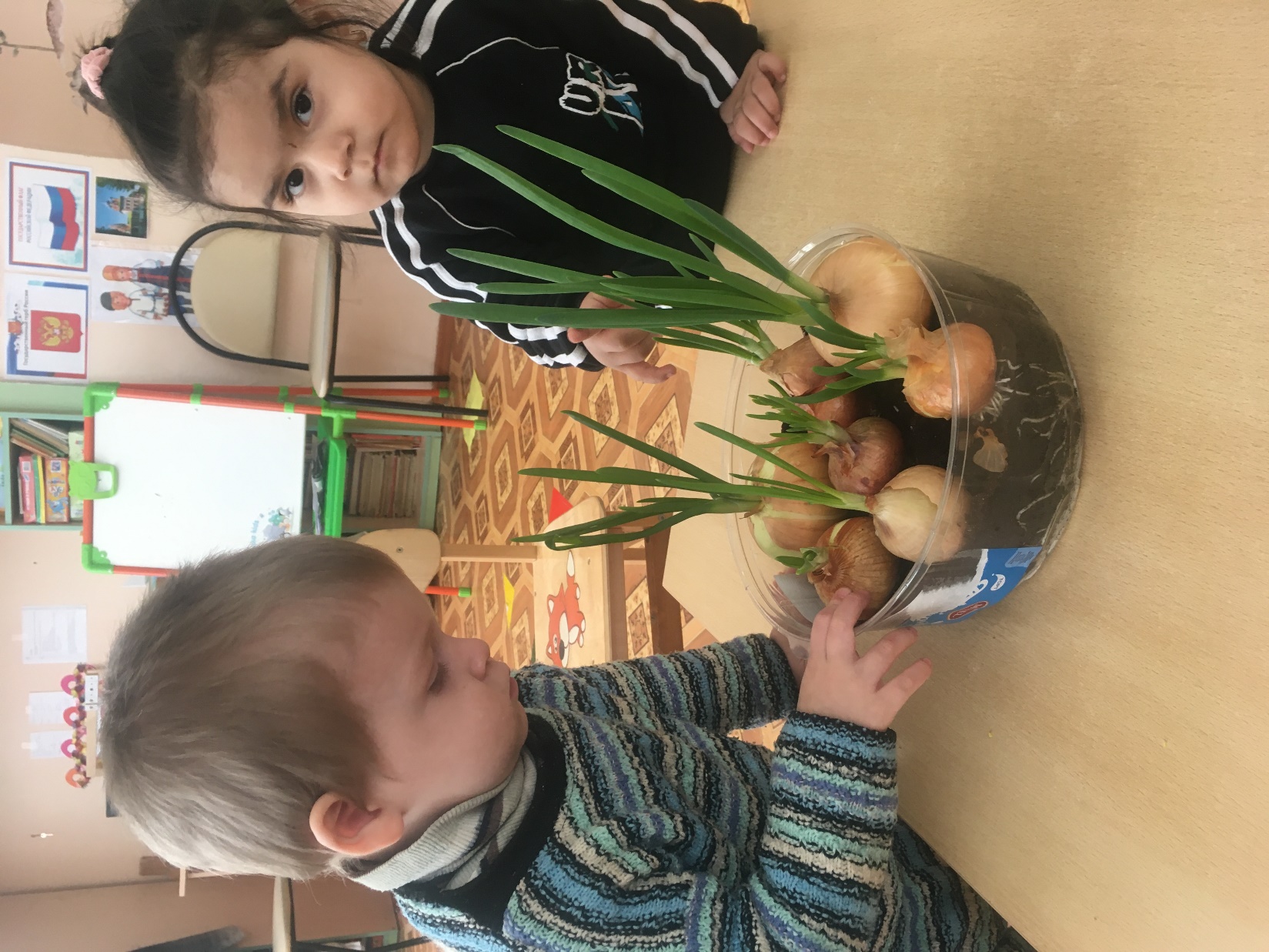 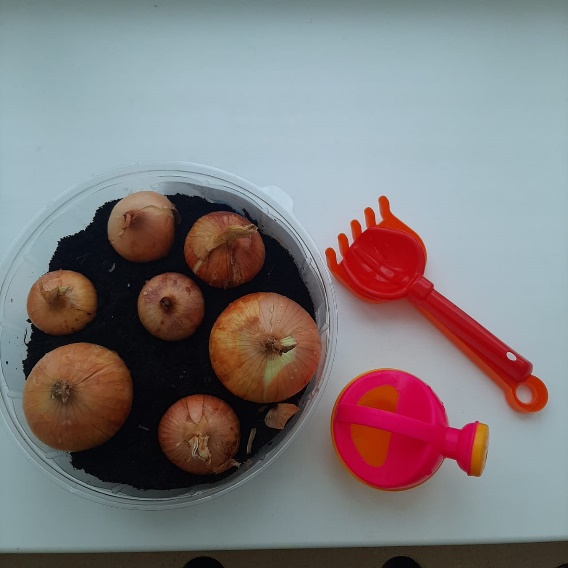 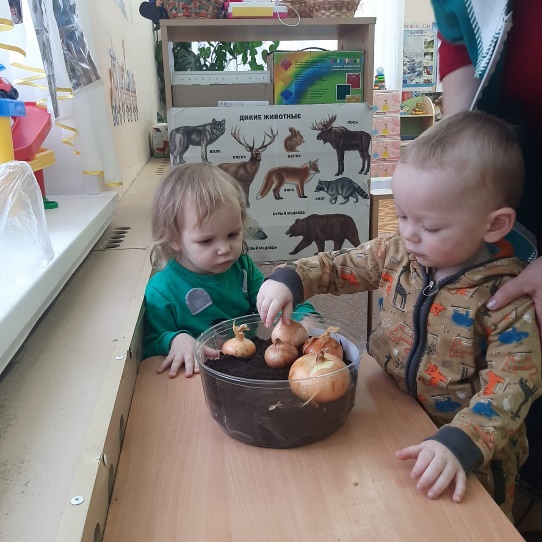 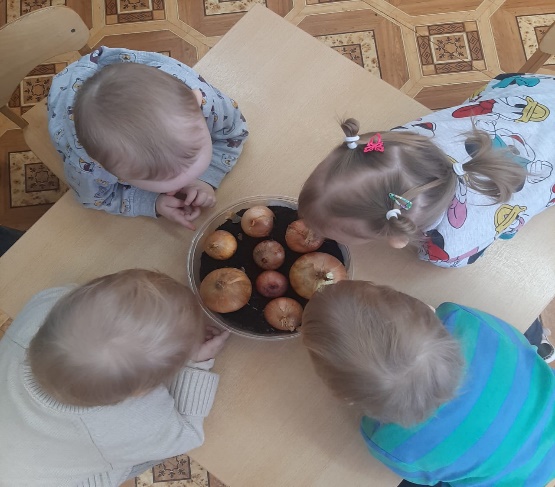 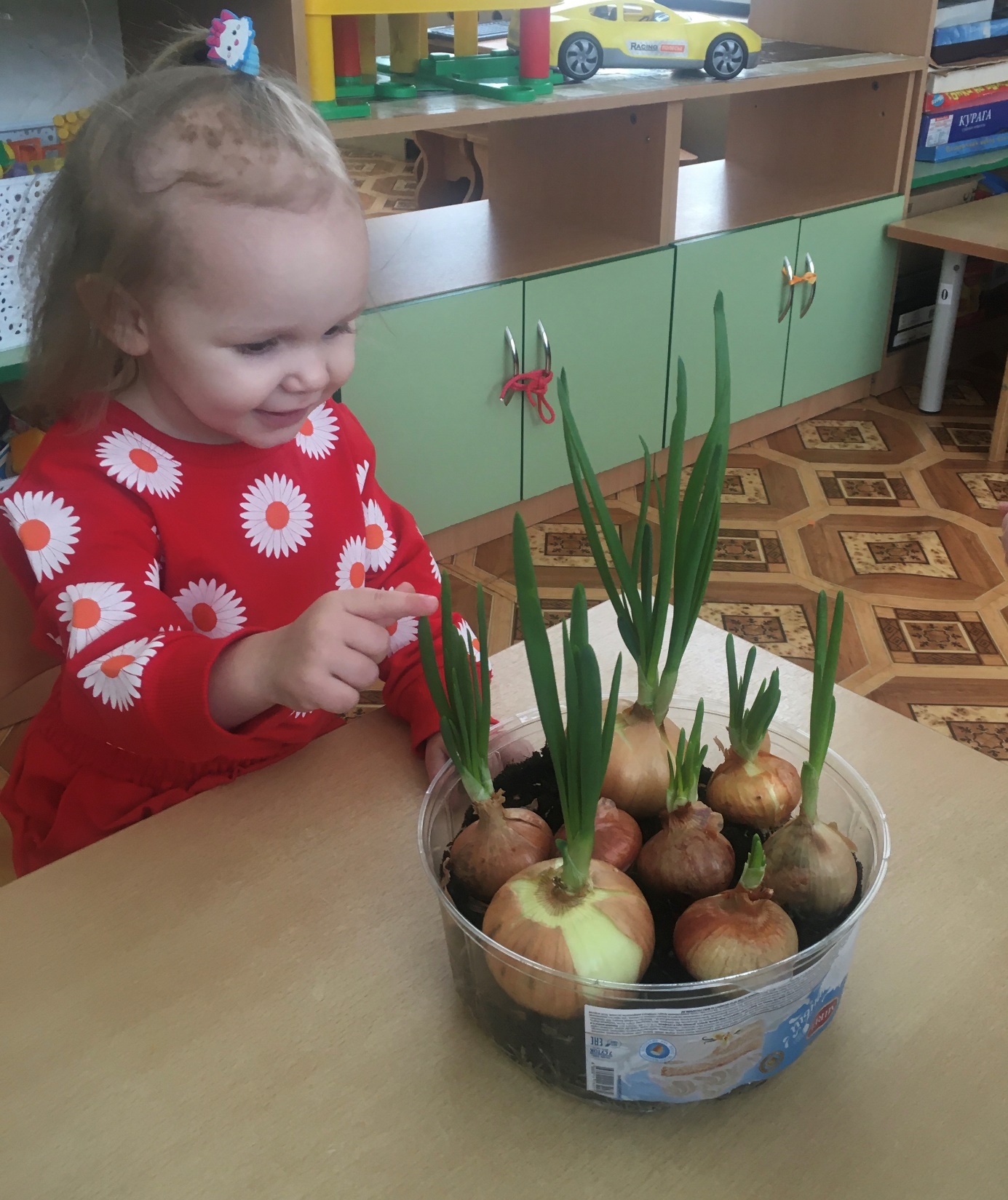